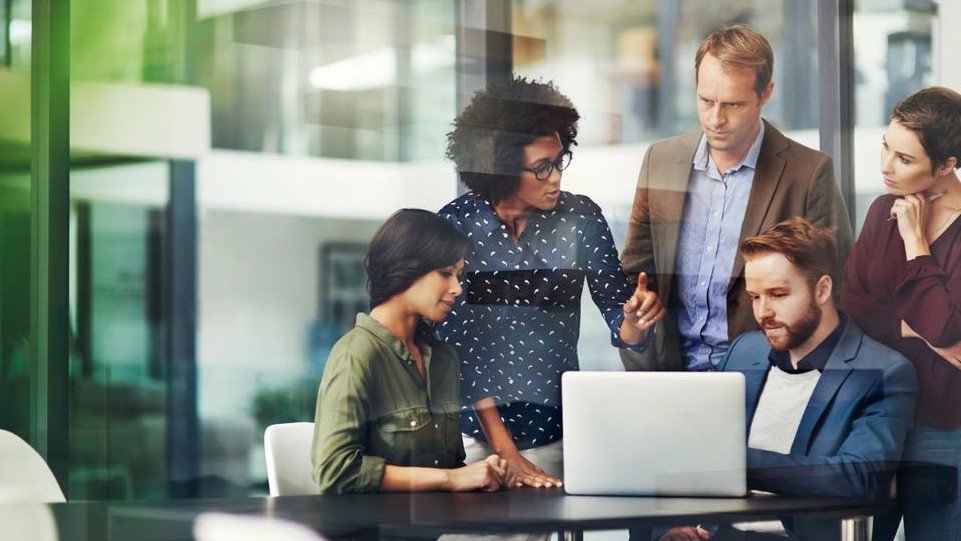 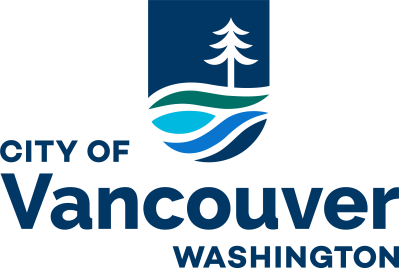 Employee Benefits
Ongoing 2025 Renewal Planning

August 19, 2024
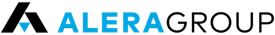 Total Cost Summary - Preliminary
Medical/Rx/Vision/Dental
Assumptions Include:
Estimated Stop loss renewal = +50% (Rate Cap) with same lasered claimants Regence ASO renewal = 0.00%
Updated pharmacy terms and rebates = $200,000 savings to the pharmacy plan
No change to ASO VSP renewal, in rate guarantee until January 2026 Estimated Delta Dental ASO renewal = +5%
Using claims data through June 2024
HSA Funding is not included and should be budgeted separately
*COV currently contributes $1,600 and $3,200 to the HSA account
2
PPO Plan Change Considerations
3
PPO Plan Change Considerations
4
Regence HSA Plan Change Considerations
Regence HSA Plan Change Considerations
5
Regence PPO Option
6
Kaiser HMO Option
7
High Deductible Plan Change Option
8
Making Plan Changes and going to 10%/20% contribution Strategy
9
Making Plan Changes and going to 10%/20% Contribution Strategy
Comments:
Making no plan changes (including staying with same employee contributions) = an additional $274,318 annually to the City

Making all plan changes and changing employee contribution = an additional $554,094 annually to the City
10
Making Plan Changes and going to 10%/20% contribution Strategy
Making Plan Changes and going to 10%/20% Contribution Strategy for PPO/HMO and 10%15% for HSA Plans
11
Making Plan Changes and going to 10%/20% Contribution Strategy for PPO/HMO and 10%15% for HSA Plans
Comments:
Making no plan changes (including staying with same employee contributions) = an additional $274,318 annually to the City

Making all plan changes and changing employee contribution = an additional $685,486 annually to the City
12